Муниципальное бюджетное общеобразовательное учреждение«Дубравская средняя общеобразовательная школа»
Отчёт о работе объединения дополнительного образования  «Театральные подмостки»
Руководитель: Куликова Г.А.
Школьный театр играет большую роль             в формировании личности ребёнка.                      Он помогает проявить творческое начало, способствует общению и доставляет много положительных эмоций.
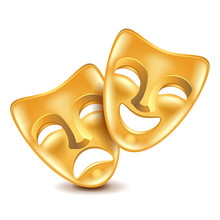 Направленность программы кружка «Театральные подмостки»  – художественная. 
Основные направления деятельности -  театрально-сценарные (драматический
театр, кукольный театр, основы актёрского мастерства)
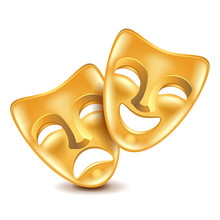 Участники объединения  –                                              дети от 10 лет
Разделы  
                                                        
	        История театра 		   			   	                   Актерская 
                                                                                                             грамота

Художественное                        Сценическое				    Работа  
         чтение						движение				     над пьесой
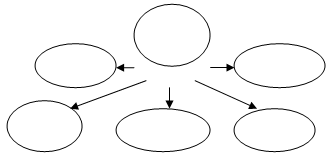 История театра. Актёрское мастерство
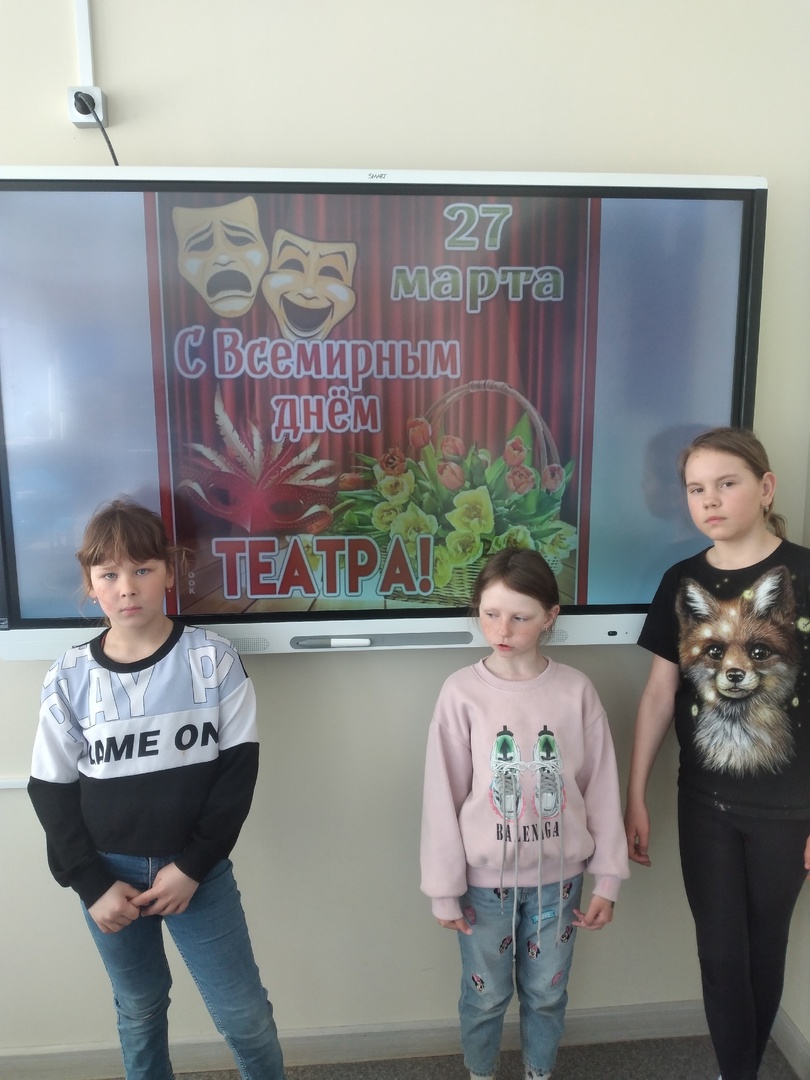 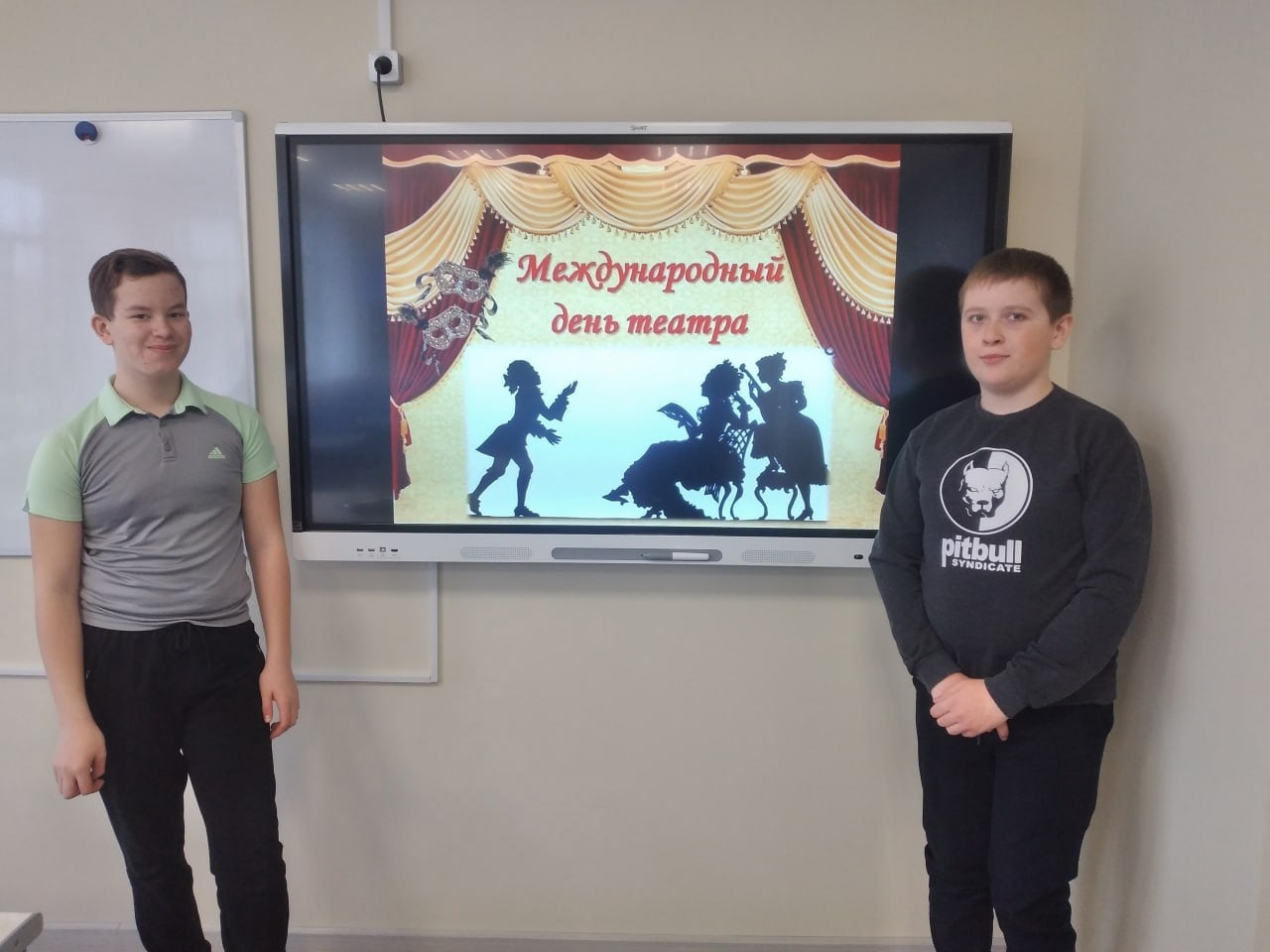 Ежегодно отмечается 27 марта – Всемирный (Международный) день театра
История театра. Актёрское мастерство
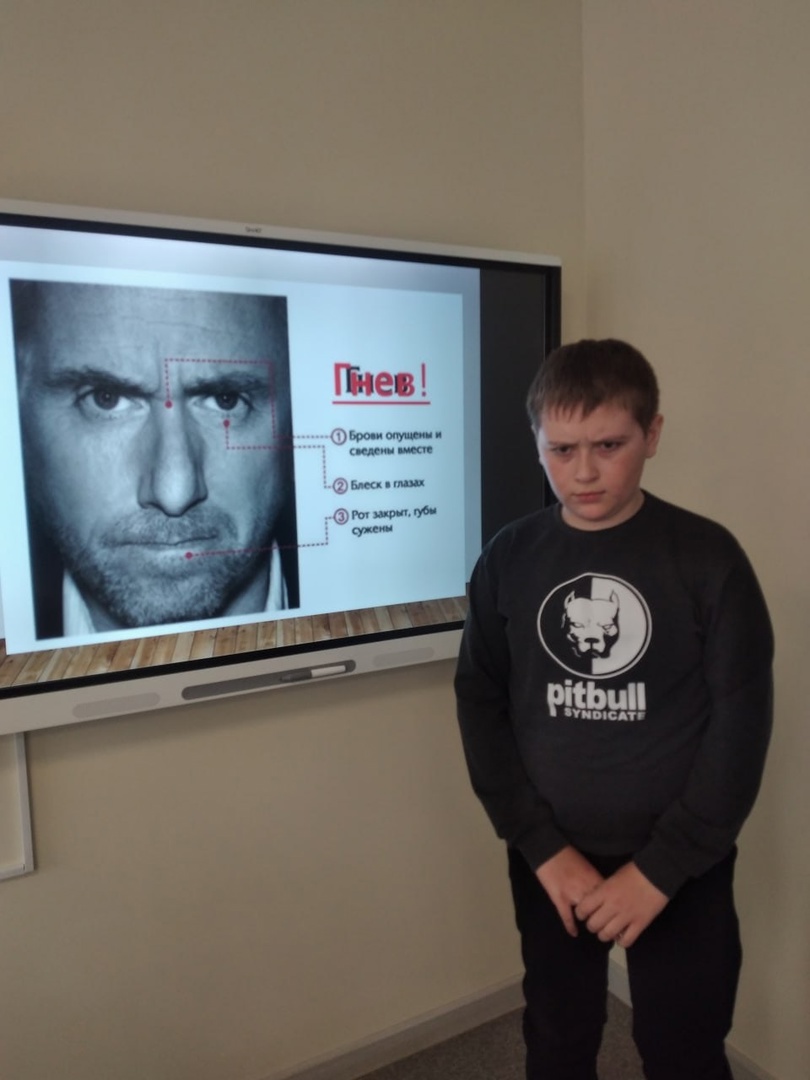 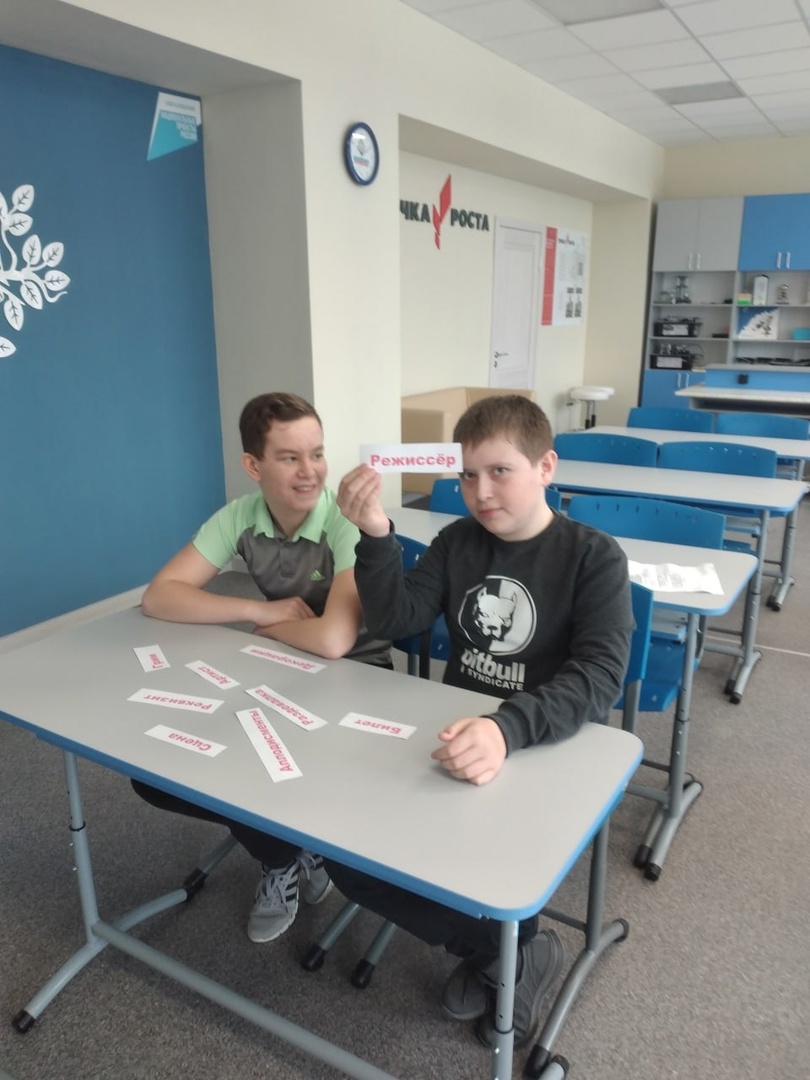 Проходят мастер-классы по актёрскому мастерству
История театра. Актёрское мастерство
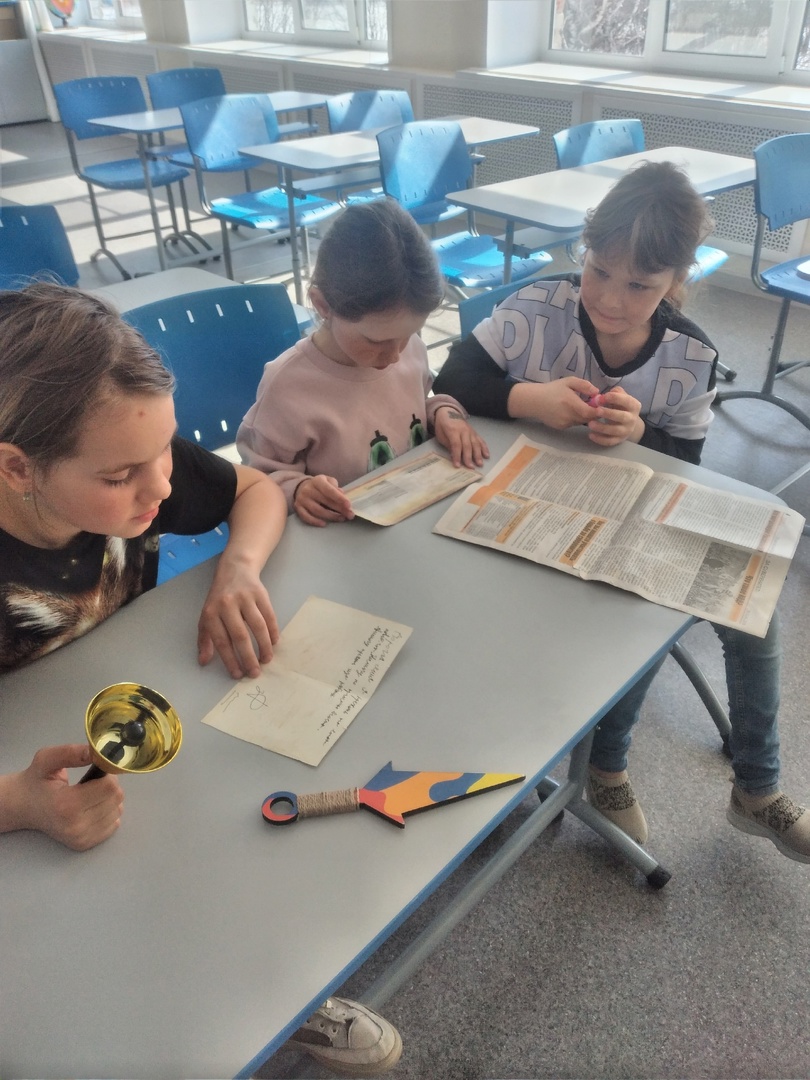 Учащиеся школы приглашаются на открытые занятия: знакомятся с основами актёрского мастерства, элементами сценария и реквизитом
Художественное чтение
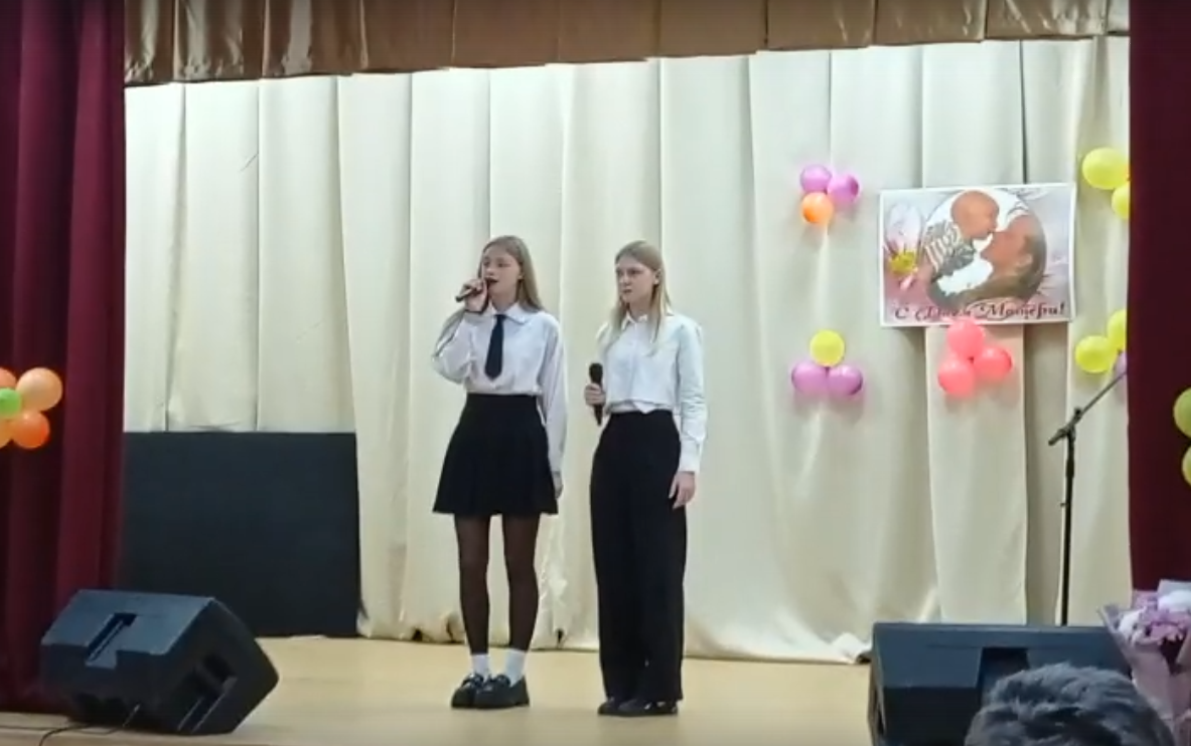 Выступление на Дне матери в Дубравском сельском доме культуры
Художественное чтение
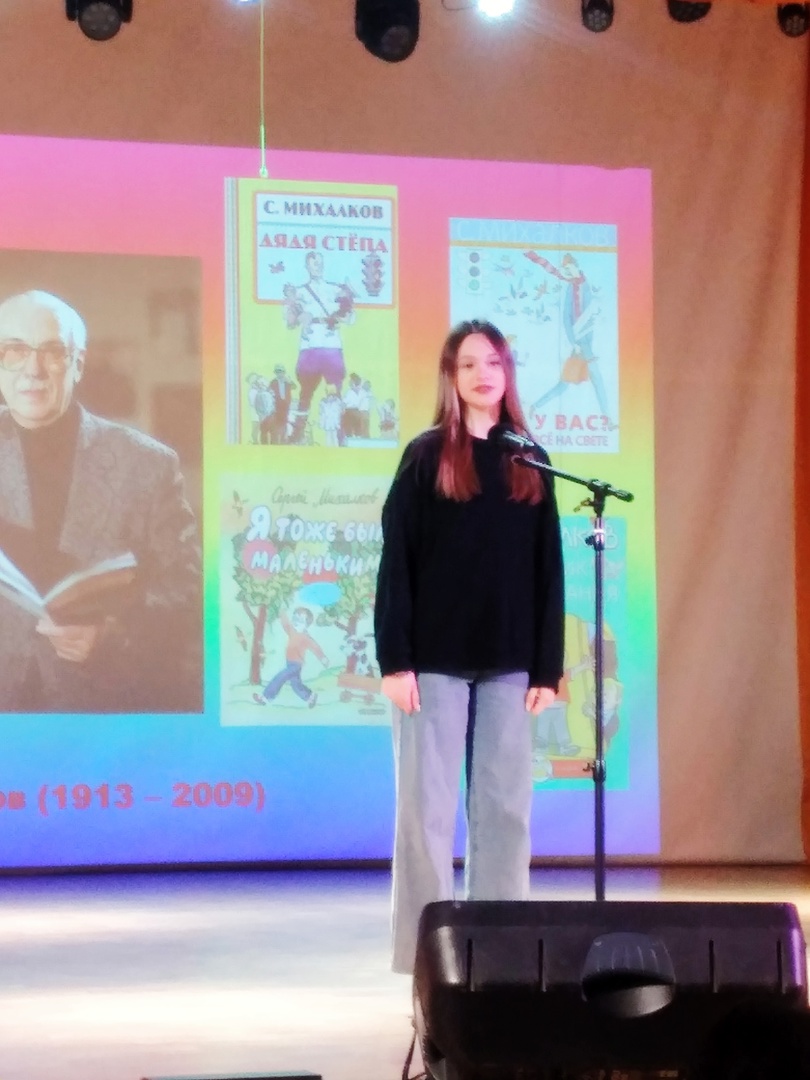 Выступление на Дне детской книги в Доме культуры в Дальнем Константиново
Художественное чтение
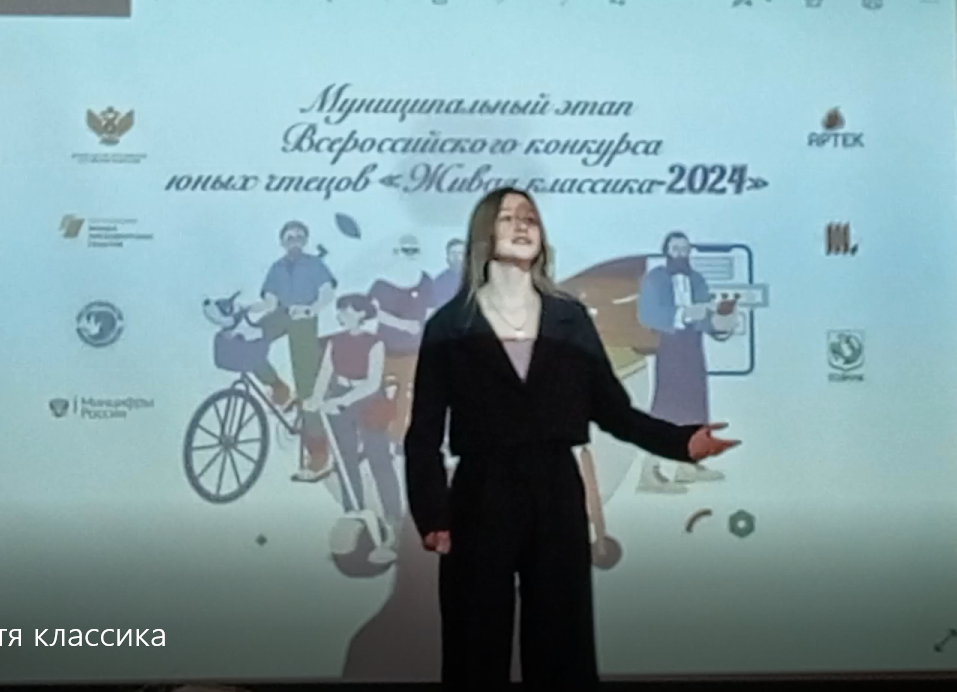 Участие в Муниципальном этапе Всероссийского конкурса юных чтецов «Живая классика»
Художественное чтение
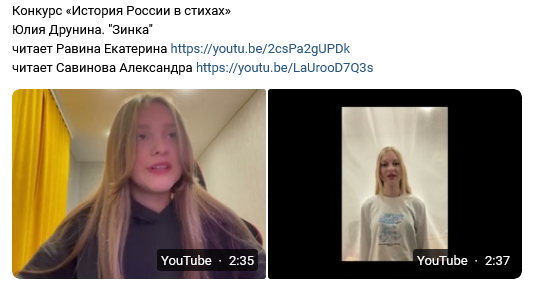 Участие во Всероссийском конкурсе чтецов «История России в стихах»
Сценическое движение
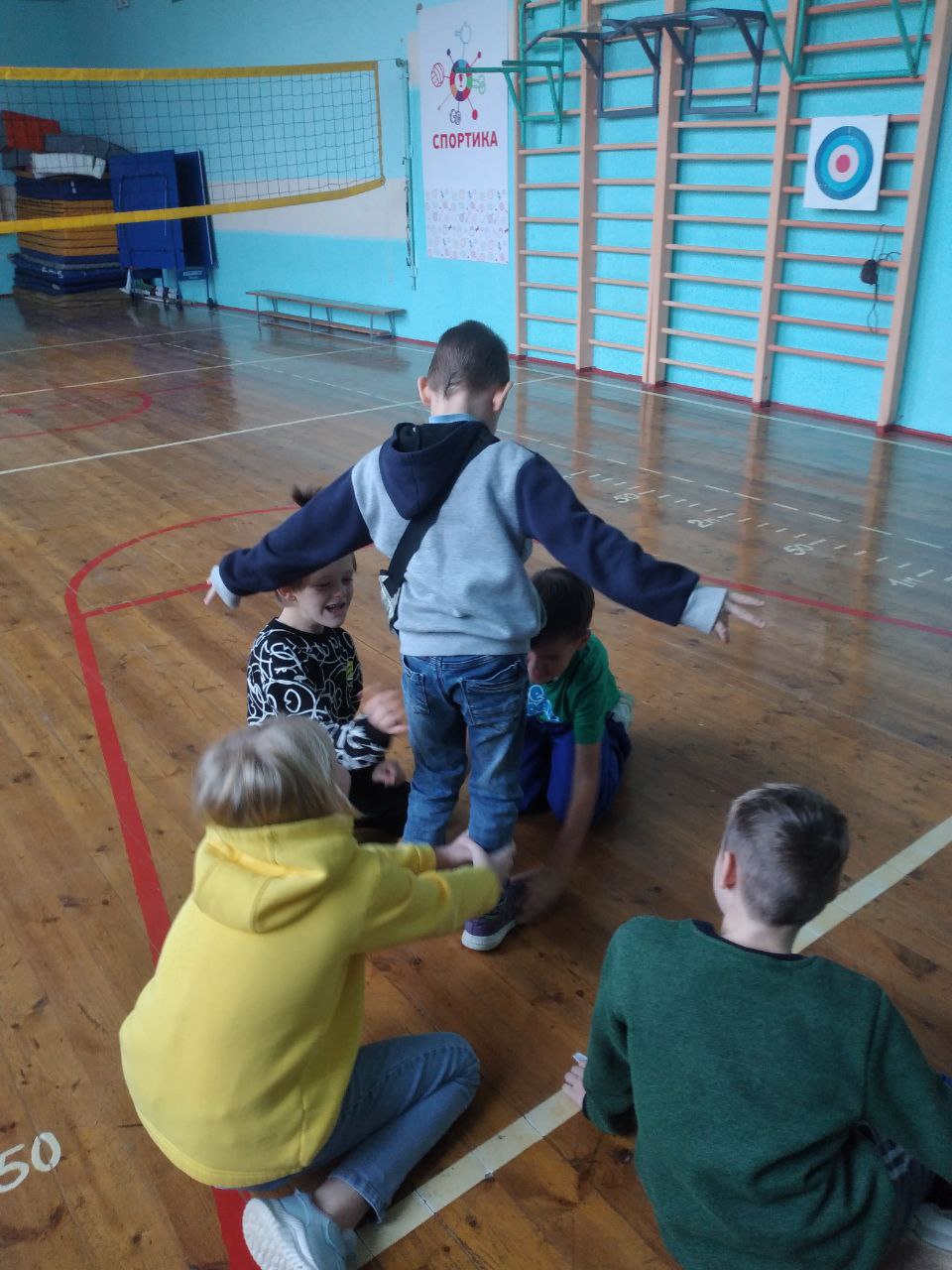 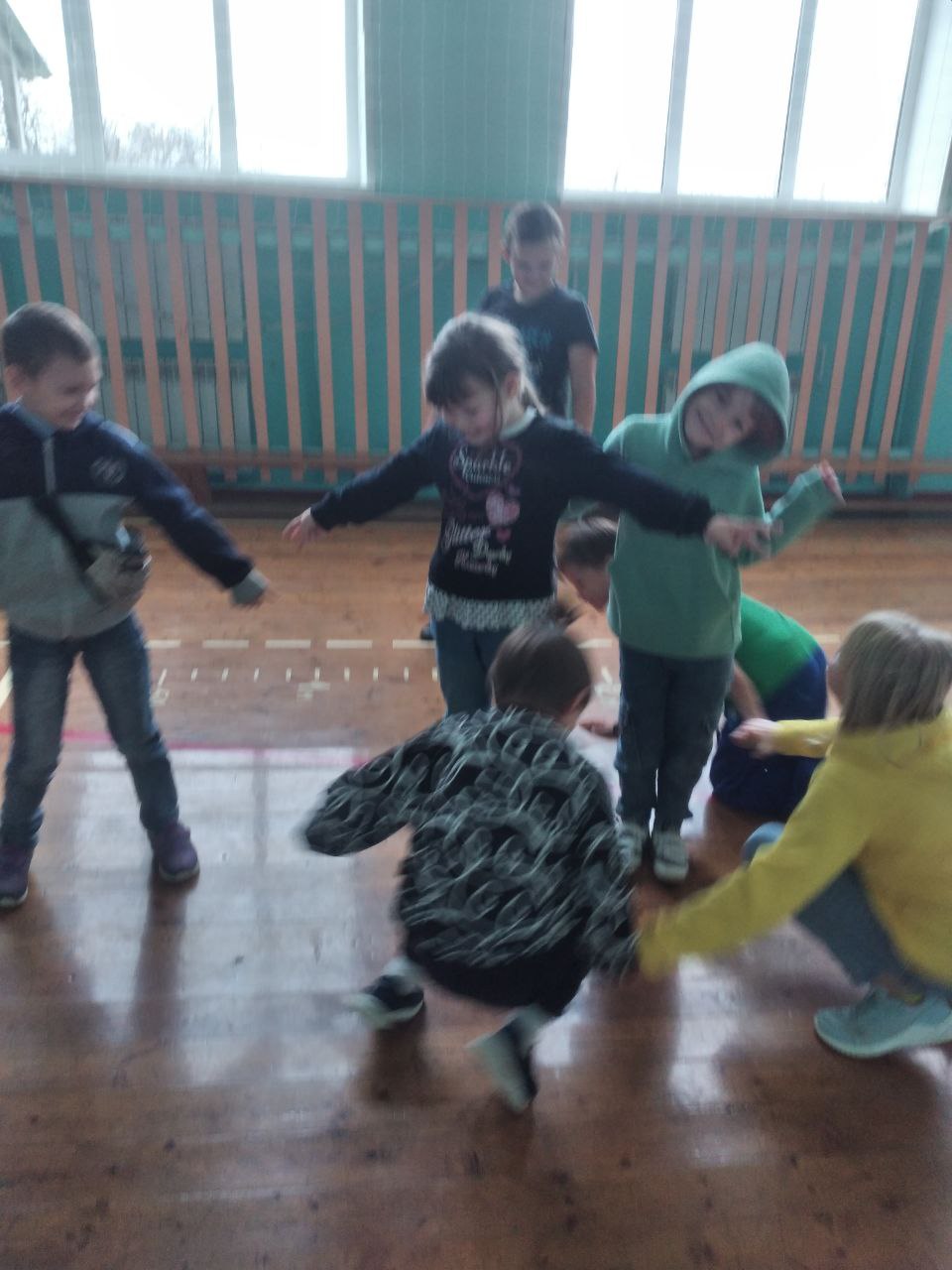 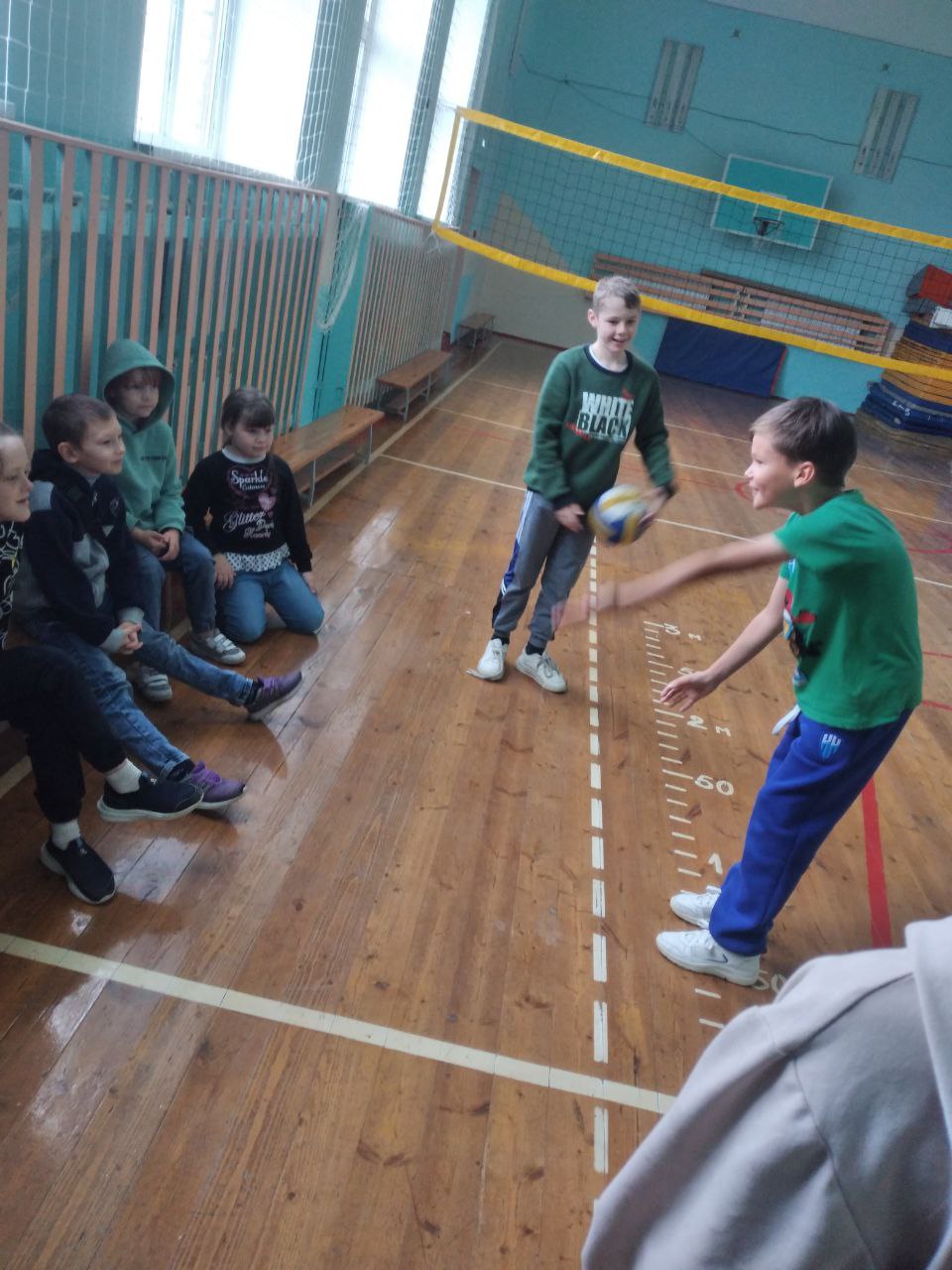 Мастер-класс в школьном лагере: отработка сценических движений
Работа над пьесой
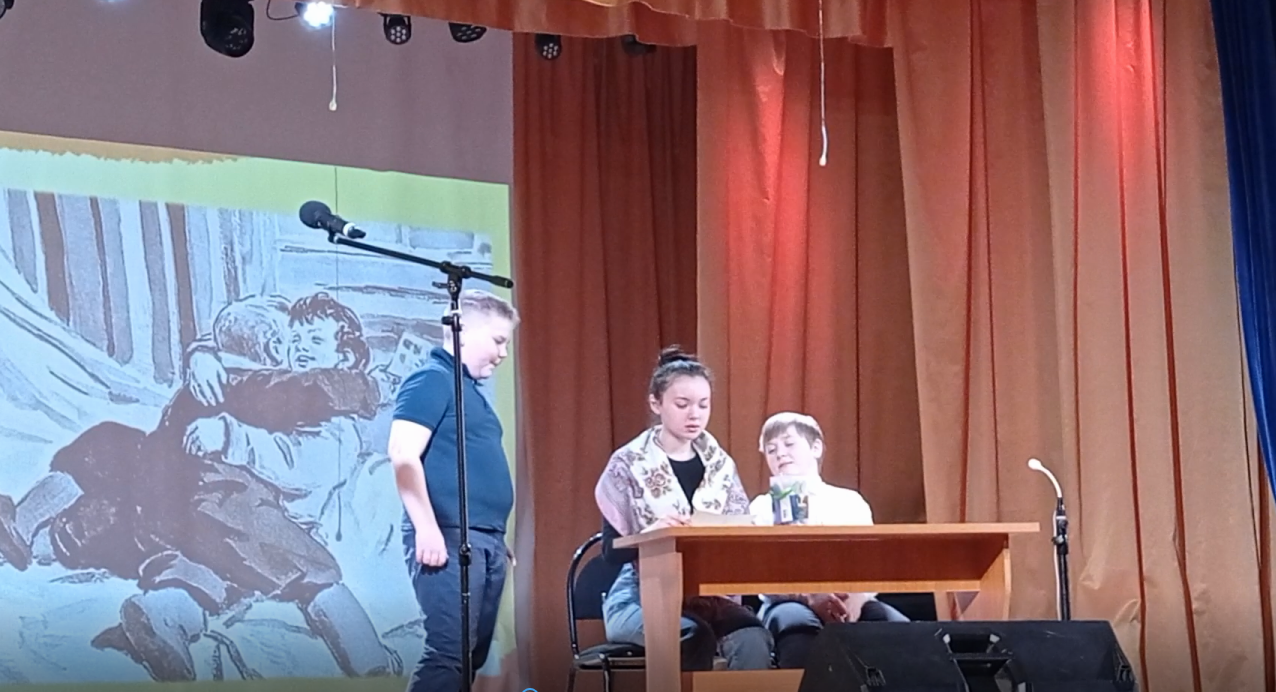 Инсценировка произведения А.Гайдара «Чук и Гек» в Дальнеконстантиновском  Доме культуры
Работа над пьесой
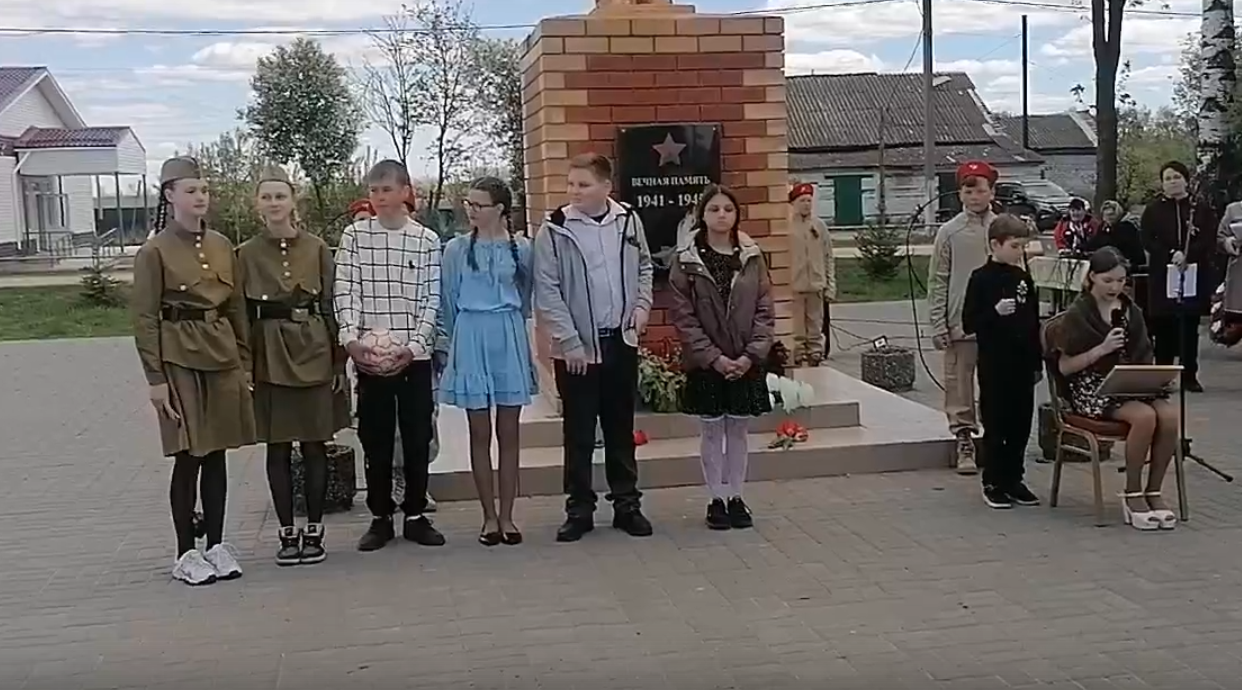 Постановка сценки «Старая фотография» ко Дню Победы
Участие в конкурсах
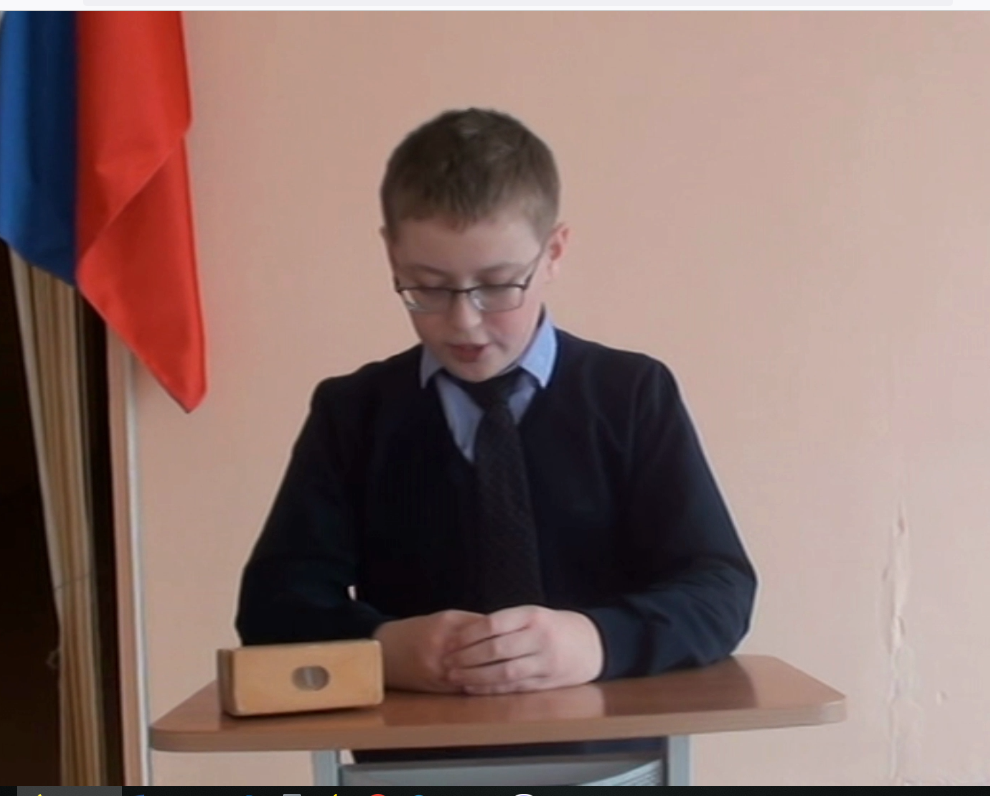 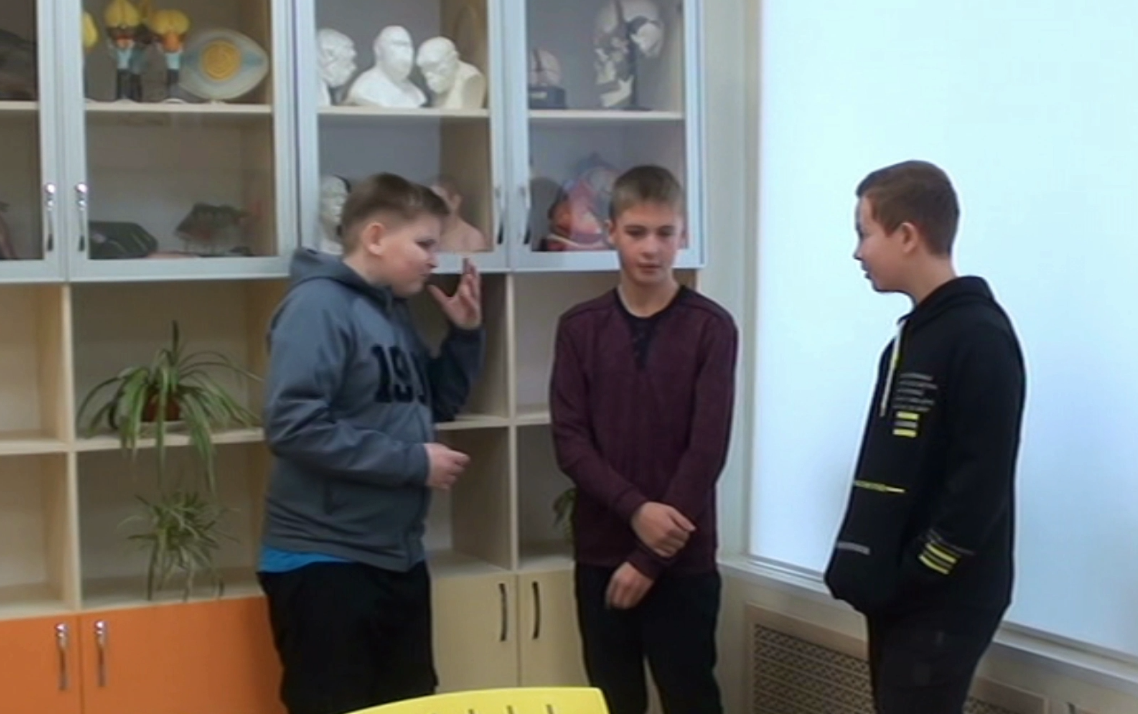 Районный смотр-конкурс инсценировок и театральных постановок школьных коллективов «Право, порядок и закон»
Участие в конкурсах
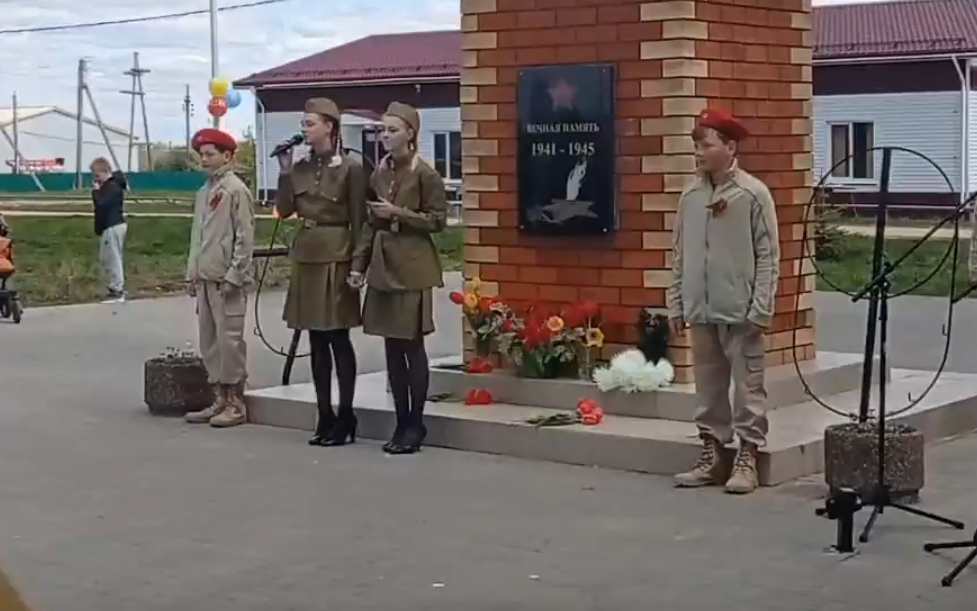 Патриотическая акция «Летопись сердец», 
номинация «Школьный театр»
Наши награды
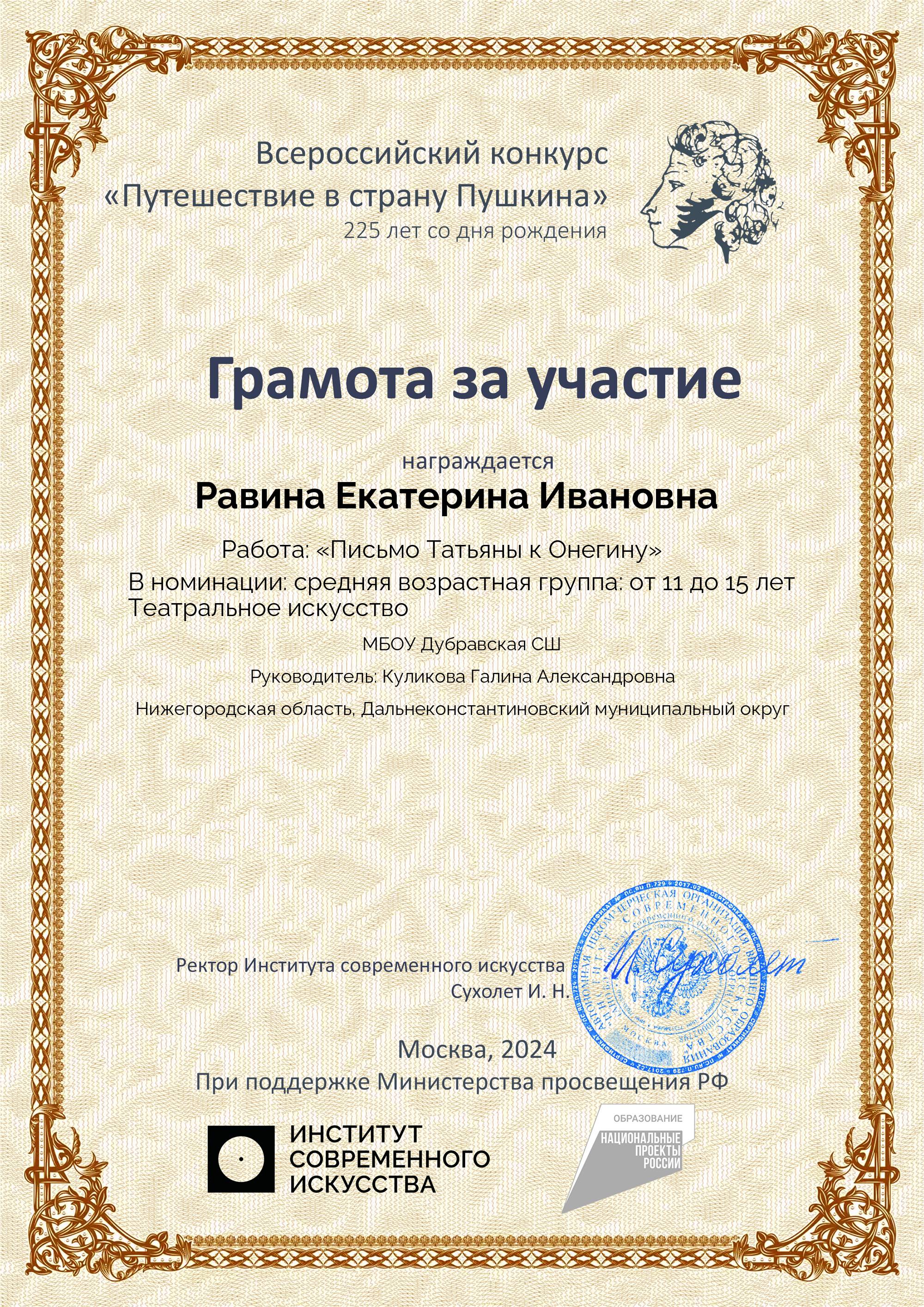 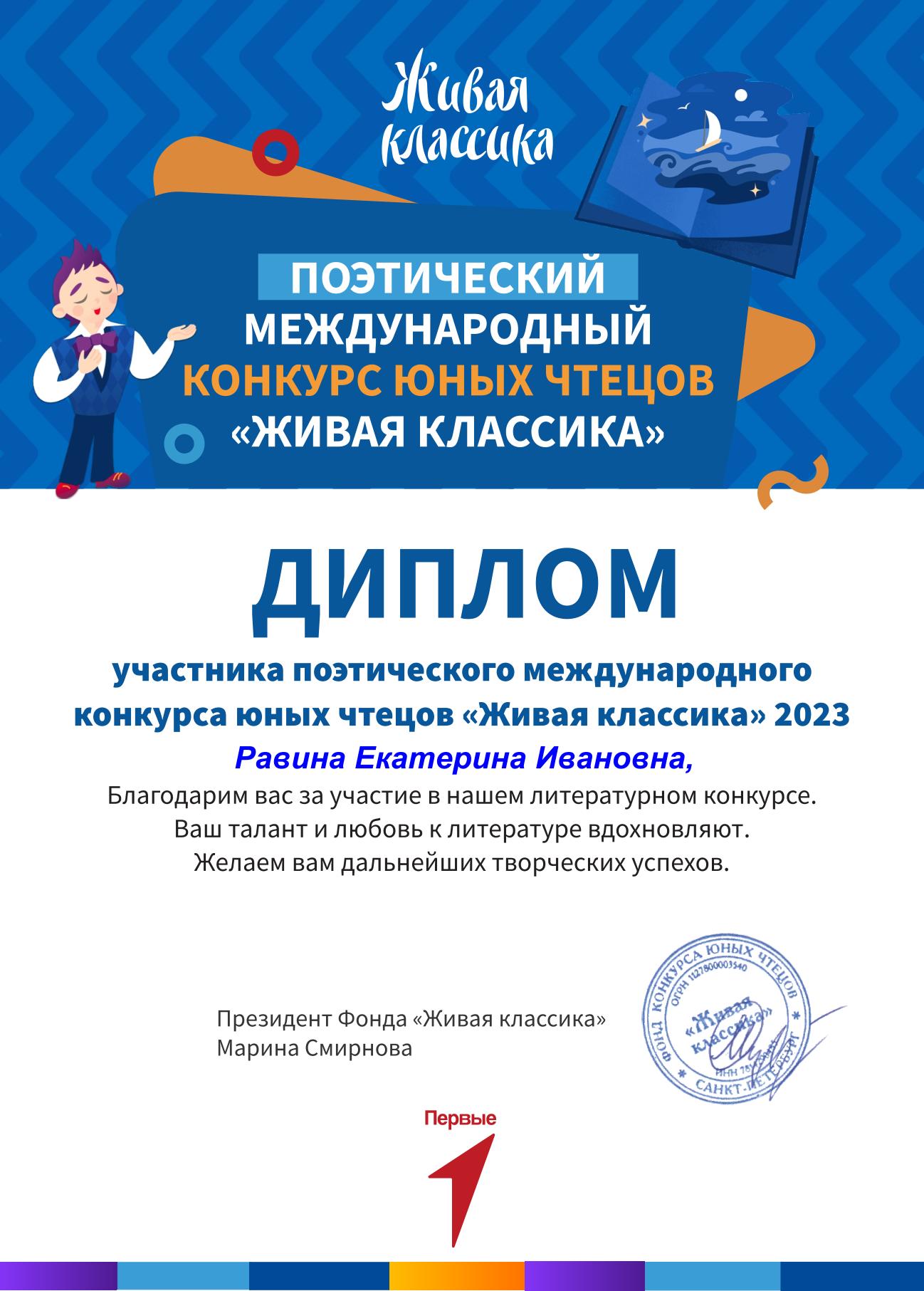 Всероссийский конкурс «Путешествие в страну Пушкина»номинация «Театральное искусство». 
Диплом участника поэтического международного конкурса юных чтецов «Живая классика
Наши награды
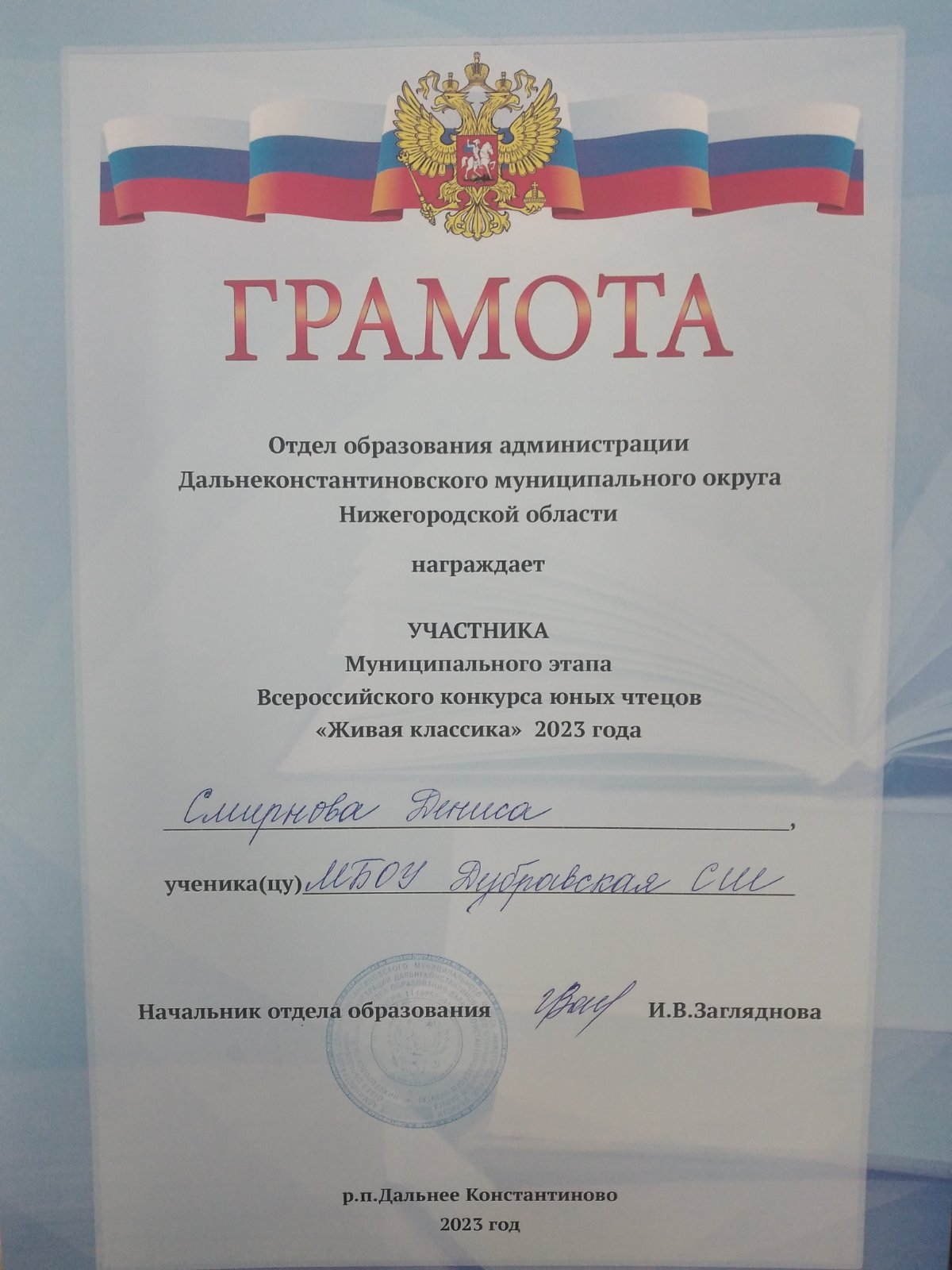 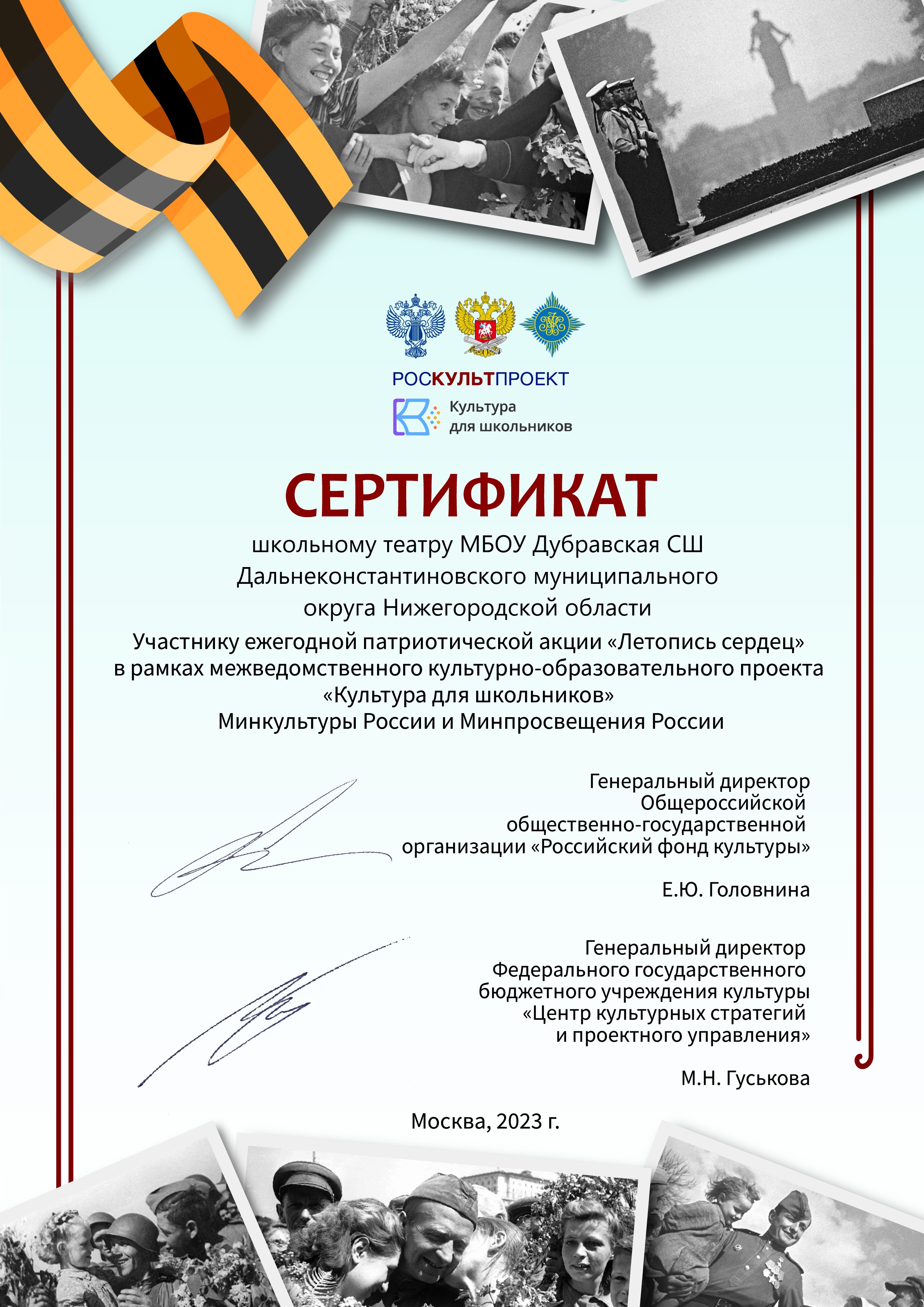 Сертификат за участие во Всероссийской акции  «Летопись сердец»
Грамота за участие в муниципальном этапе Всероссийского конкурса чтецов                              «Живая классика»
Спасибо за внимание!!!